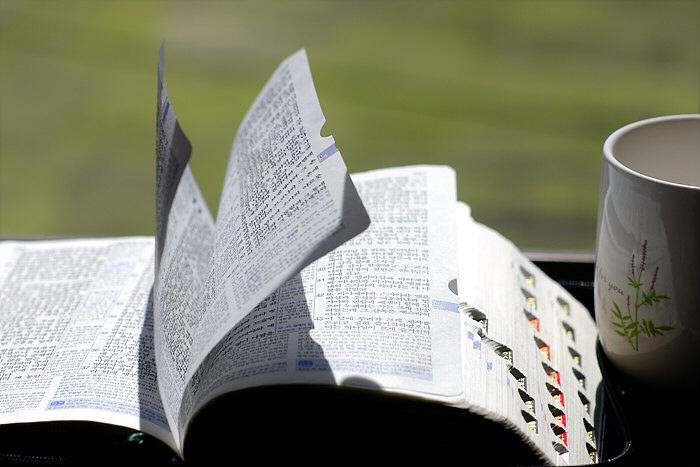 교독문
121번
(주현절 1)
교독문 121번 – 주현절 1
여호와여 주의 인자하심이
하늘에 있고
주의 진실하심이
공중에 사무쳤으며
교독문 121번 – 주현절 1
주의 의는 하나님의 산들과 같고
주의 심판은 큰 바다와 같으니이다
여호와여 주는 사람과 짐승을 구하여 주시나이다
교독문 121번 – 주현절 1
하나님이여 주의 인자하심이
어찌 그리 보배로우신지요
사람들이 주의 날개 그늘 아래에 피하나이다
교독문 121번 – 주현절 1
그들이 주의 집에 있는 살진 것으로
풍족할 것이라
주께서 주의 복락의 강물을
마시게 하시리이다
교독문 121번 – 주현절 1
진실로 생명의 원천이 주께 있사오니
주의 빛 안에서
우리가 빛을 보리이다
교독문 121번 – 주현절 1
주를 아는 자들에게
주의 인자하심을 계속 베푸시며
마음이 정직한 자에게
주의 공의를 베푸소서
<아 멘>